Jan  Paweł IIOliwier Zemła
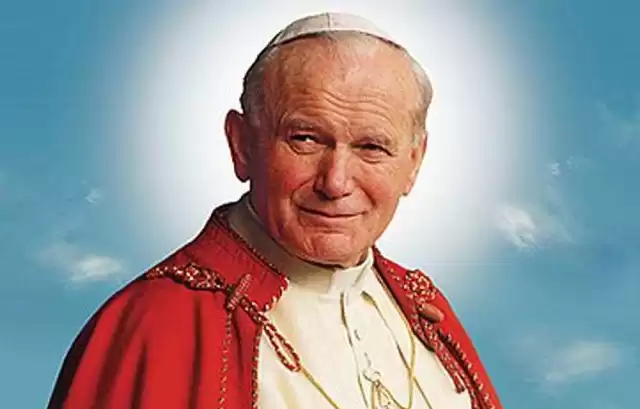 Karol Józef Wojtyła, późniejszy Jan Paweł II – papież, urodził się 18 maja 1920 roku w Wadowicach jako syn Karola i Emilii, z domu Kaczorowskiej.
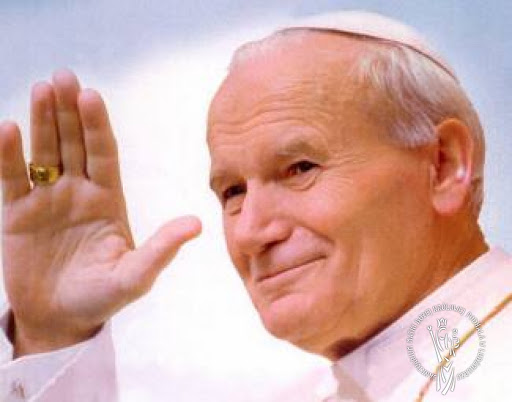 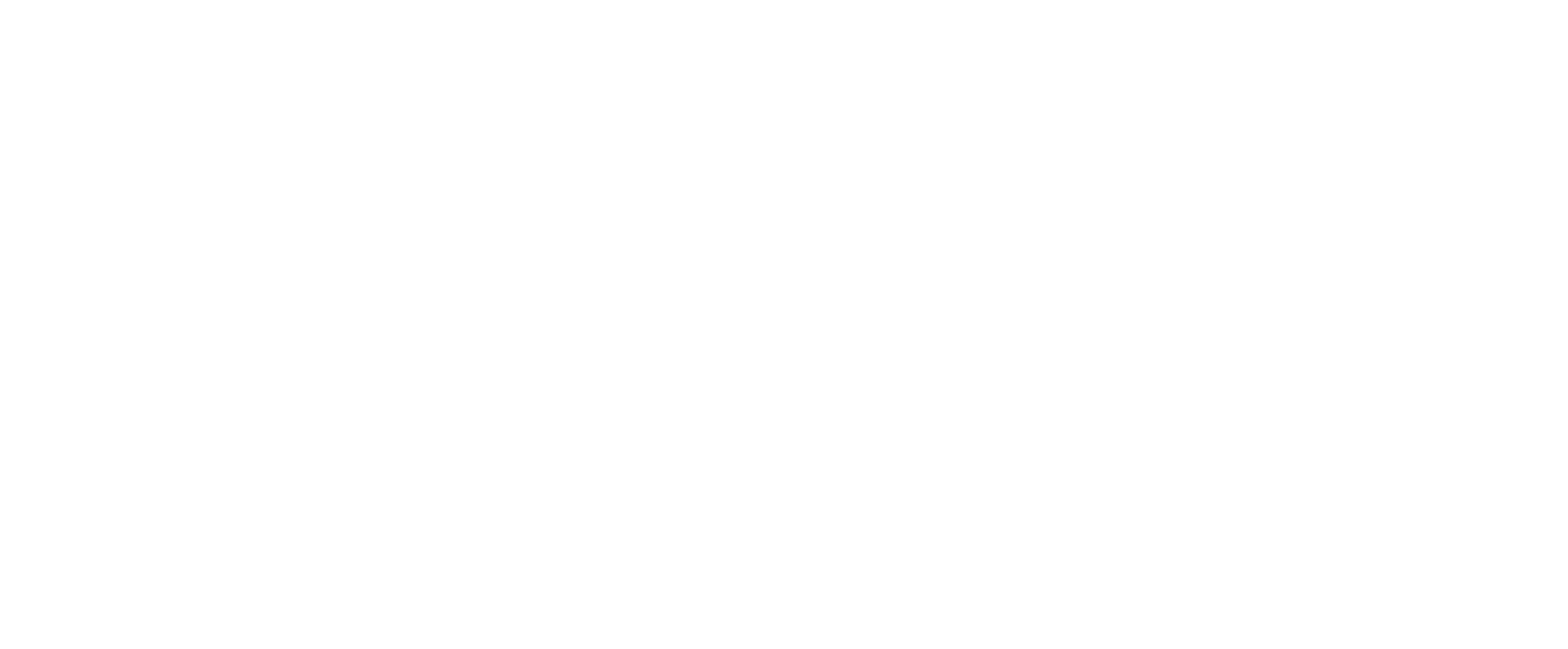 przeprowadził się do Krakowa Po zdaniu matury w 1938 roku razem z ojcem
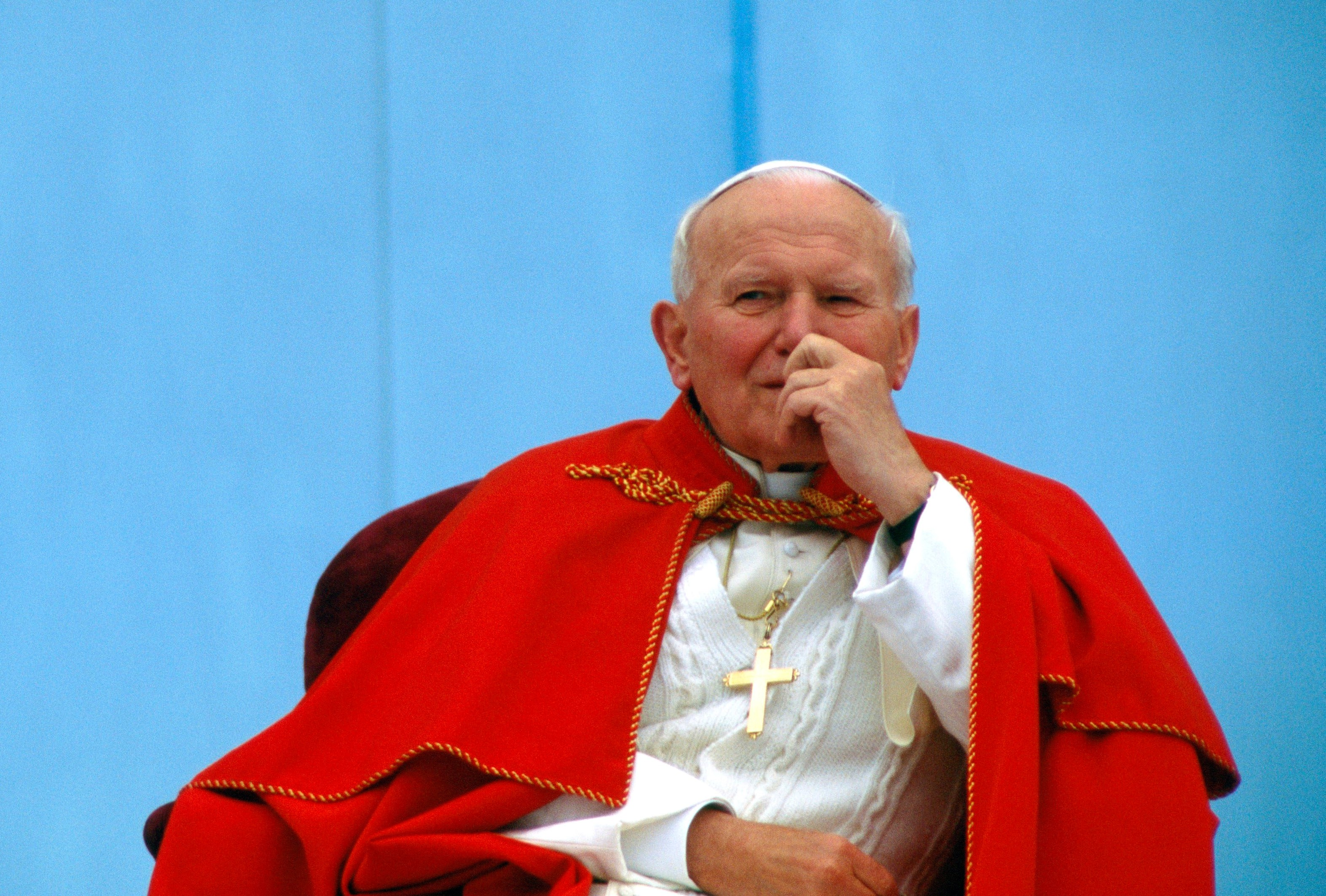 W trakcie pontyfikatu odwiedził 129 krajów. Beatyfikował 1340 osób i kanonizował 483
Jan Paweł II zmarł 2 kwietnia 2005 roku w Watykanie
Koniec